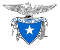 Budget  2017
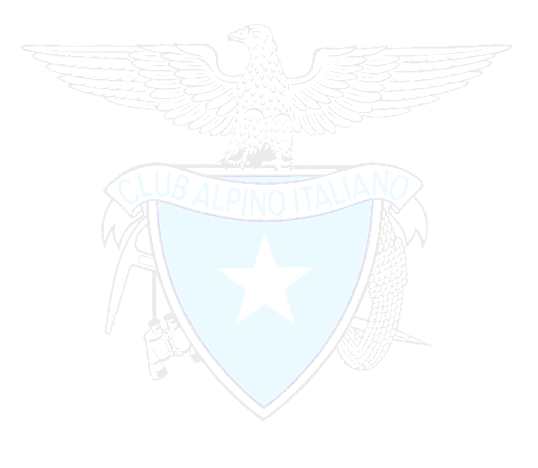 COMITATO CENTRALE DI INDIRIZZO E DI CONTROLLO
25  marzo 2017
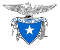 Budget  2017
VALORE DELLA PRODUZIONE
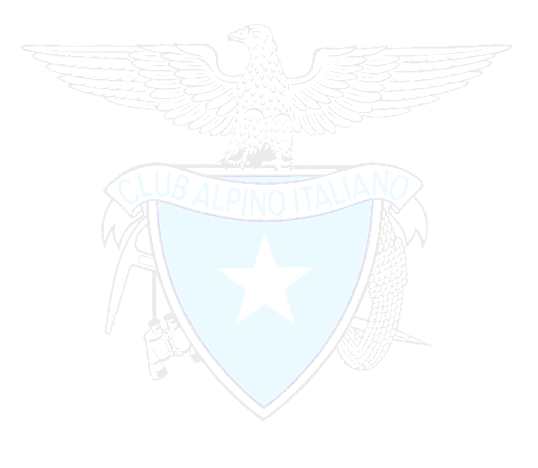 COMITATO CENTRALE DI INDIRIZZO E DI CONTROLLO
25  marzo 2017
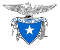 Budget  2017
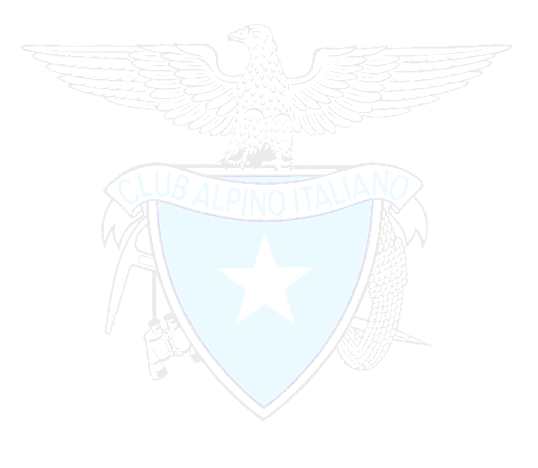 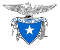 Budget  2017
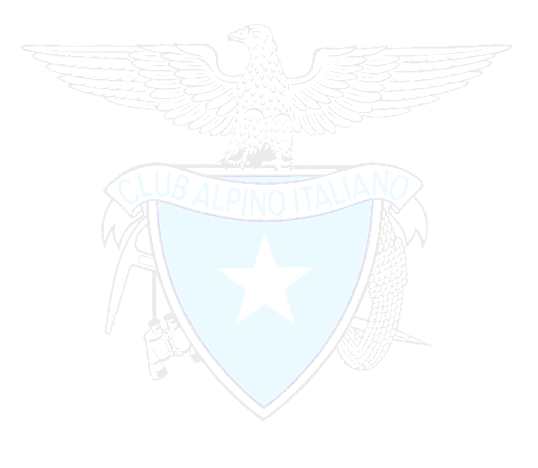 COMITATO CENTRALE DI INDIRIZZO E DI CONTROLLO
25  marzo 2017
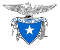 Budget  2017
COSTI DELLA PRODUZIONE
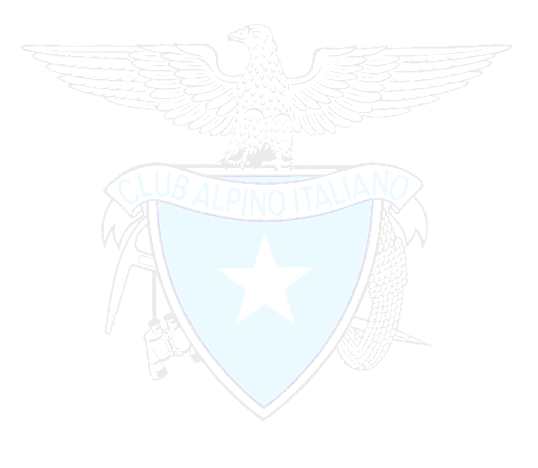 COMITATO CENTRALE DI INDIRIZZO E DI CONTROLLO
25  marzo 2017
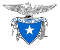 Budget  2017
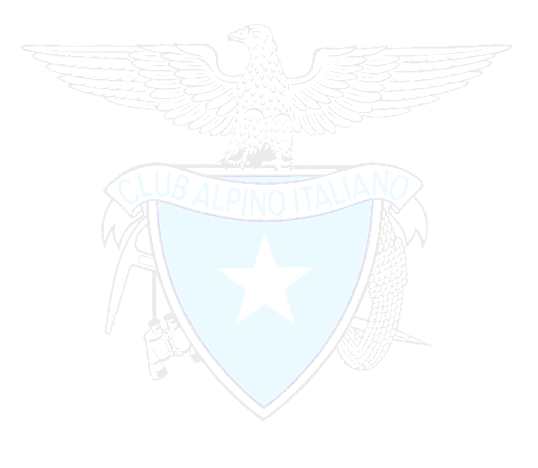 * Dato riclassificato per omogeneità di confronto
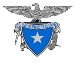 Budget  2017
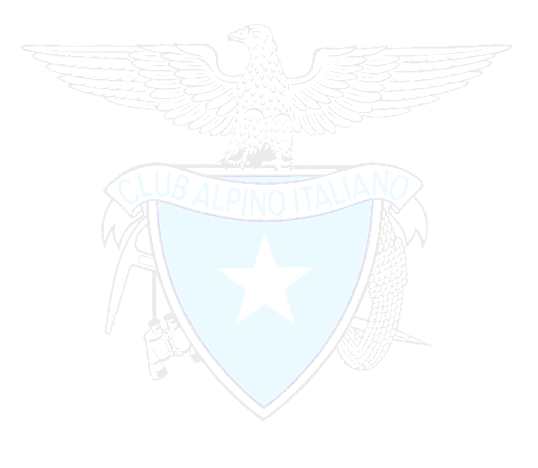 COMITATO CENTRALE DI INDIRIZZO E DI CONTROLLO
25  marzo 2017